美化照片
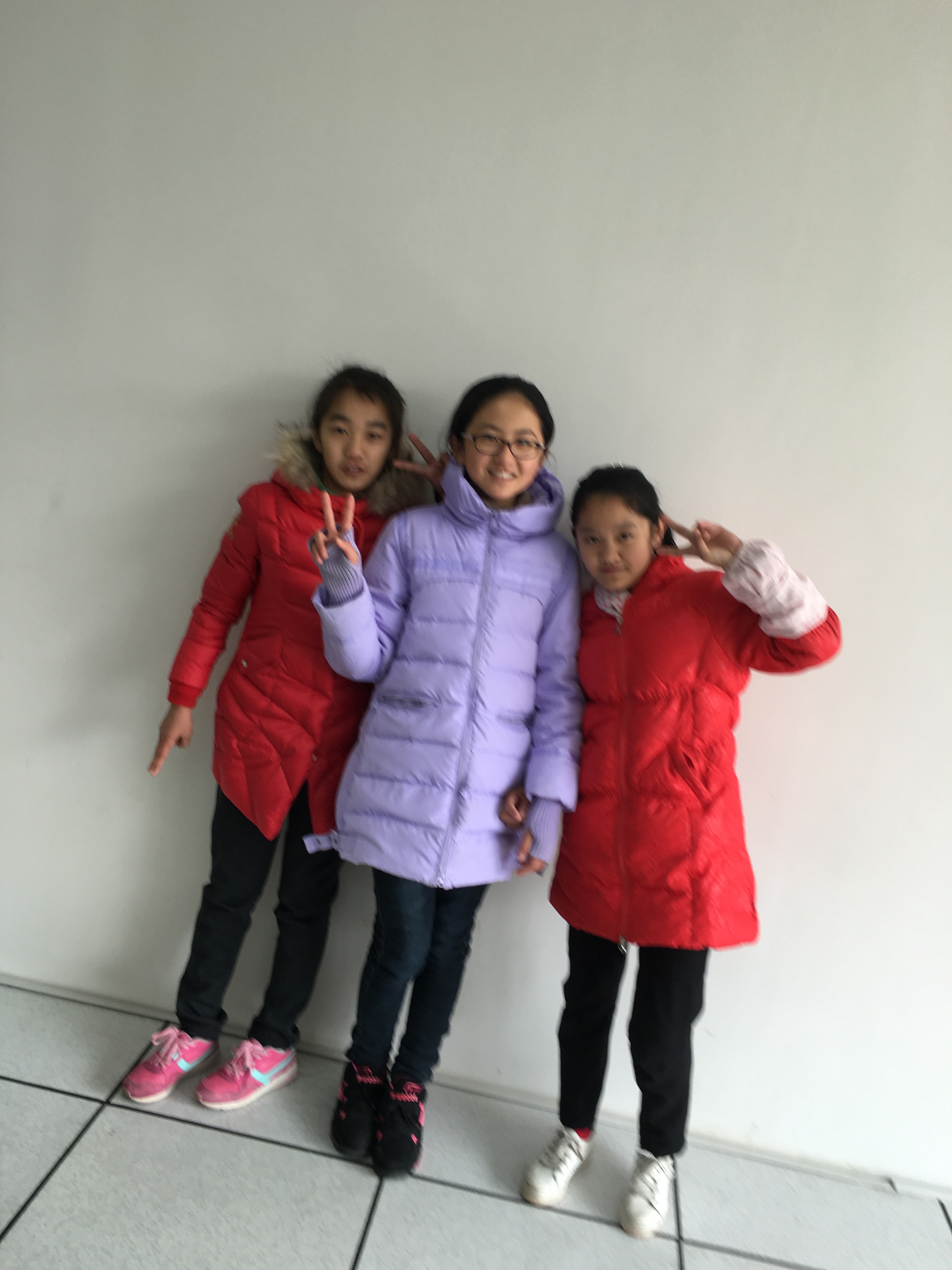 美图秀秀
任务一：
尝试打开美图秀秀，并从桌面的文件夹中打开一张本班的照片，文件名为4383
任务二：裁剪工具
任务三：色调调整
亮度
对比度
色彩饱和度
清晰度
一键美化
任务四：
根椐照片的实际情况尝试性进行修饰
如背景虚化   
     背景修饰（涂鸭笔、消除笔、魔幻笔、饰品）
     文字
      边框
     场景
任务五
选择几张照片进行处理，并存放到你的文件夹中。